Slogans pour les valeurs de l’olympisme
19 ème école primaire de Serrès (Grèce)
École primaire La Haié Vigné, Caen (France)

Serrès, le 5 et le 6 mai 2022
Respectez les règles du jeu !
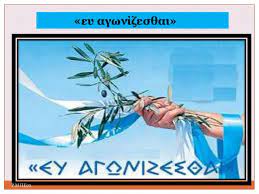 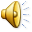 Σεβαστείτε τους κανόνες του αθλήματος!
Ne perdez pas 
votre courage!
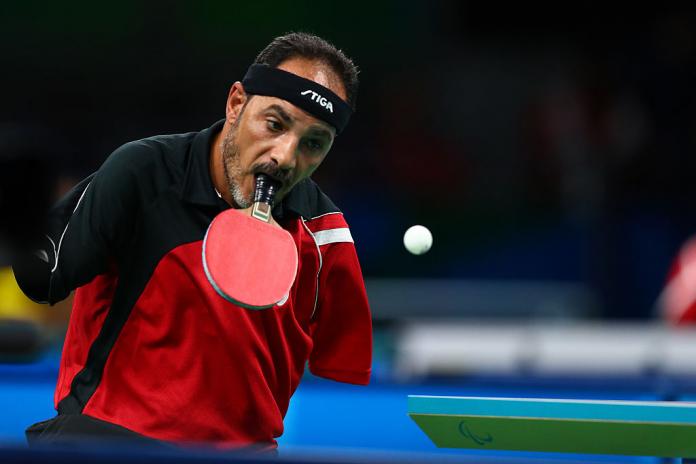 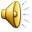 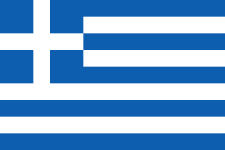 Μην αποθαρρύνεστε!
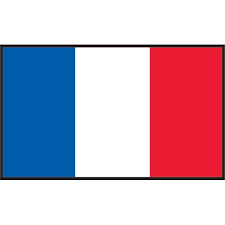 Dépassez 
les difficultés!
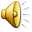 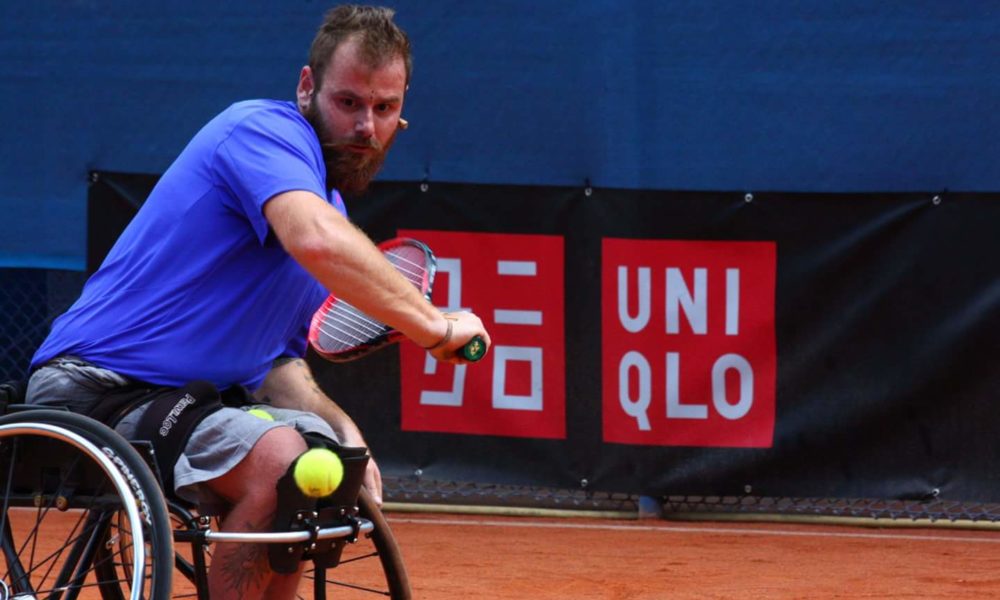 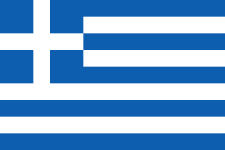 Ξεπεράστε 
τις δυσκολίες!
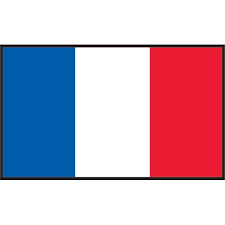 Ν’arrêtez pas 
de rêver de 
la réussite!
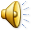 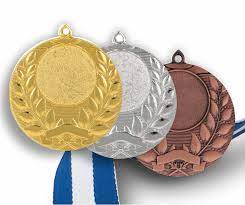 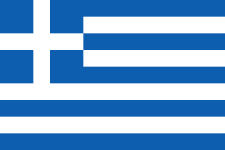 Μην σταματάτε 
να ονειρεύεστε 
την επιτυχία!
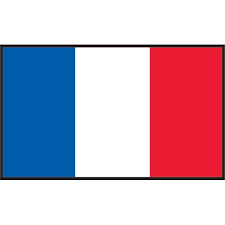 Aimez votre 
co-équipier!
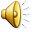 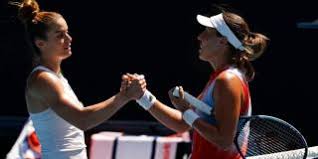 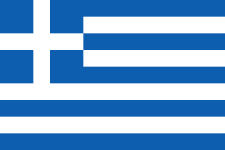 Να είστε φίλοι με 
τον συμπαίκτη σας!!!!
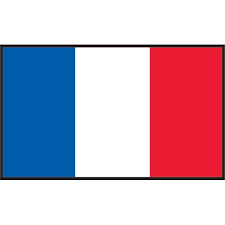 Récyclez!
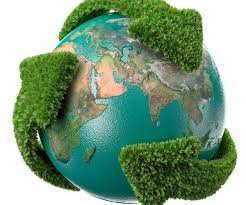 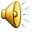 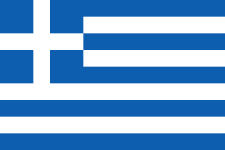 Ανακυκλώστε!
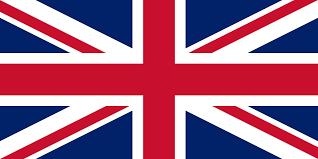 Play with your racket,
Play with your heart!
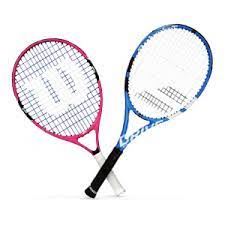 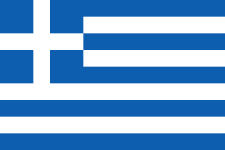 Παίξτε με την ρακέτα σας!
Παίξτε με την καρδιά σας!
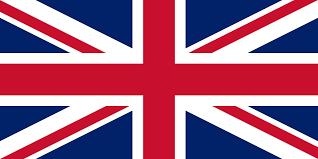 Never let good enough
Be enough!
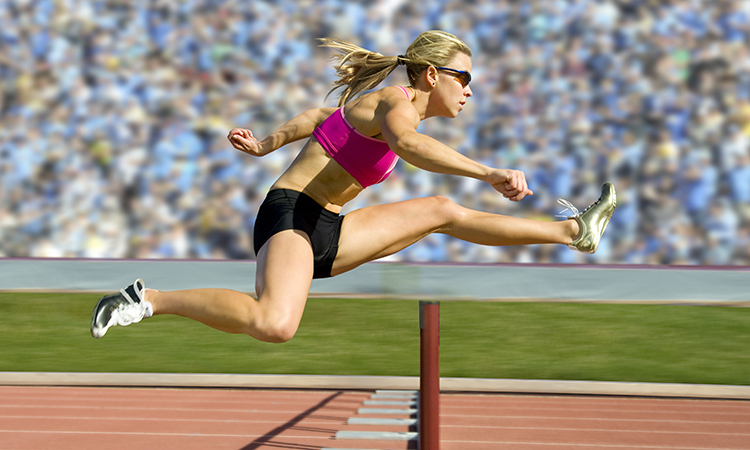 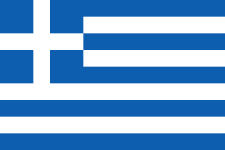 Ποτέ μην αφήσεις
το αρκετά καλό
να είναι αρκετό!
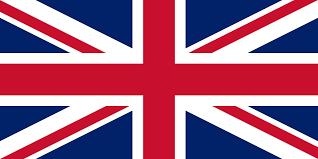 Respect all!
Fear none!
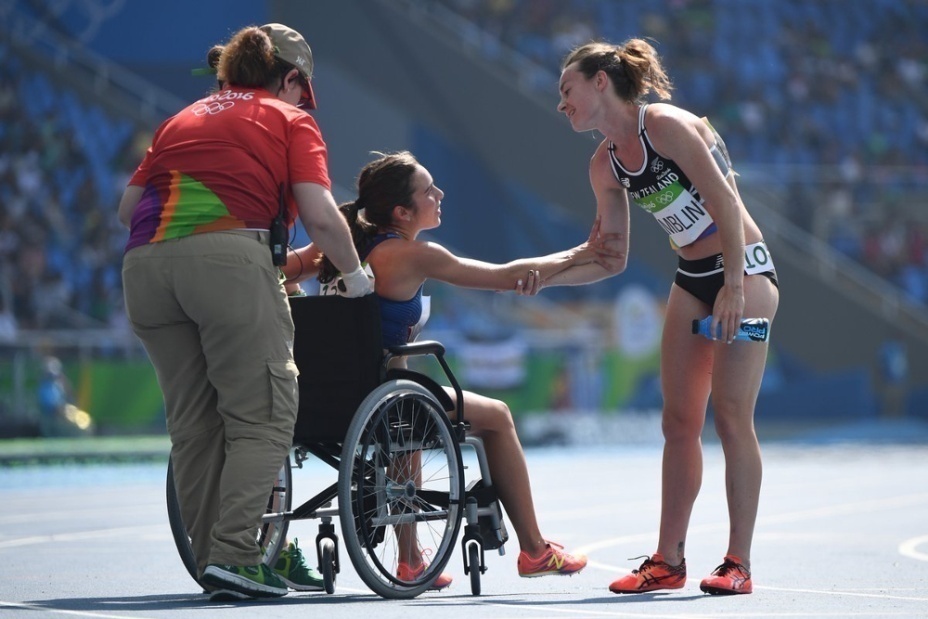 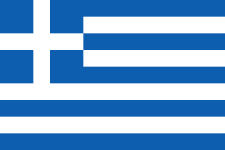 Να τους σέβεσαι όλους!
Μην φοβάσαι κανέναν!
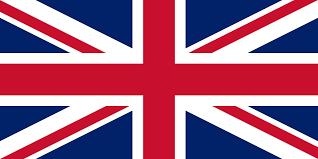 Champions train
Losers complain
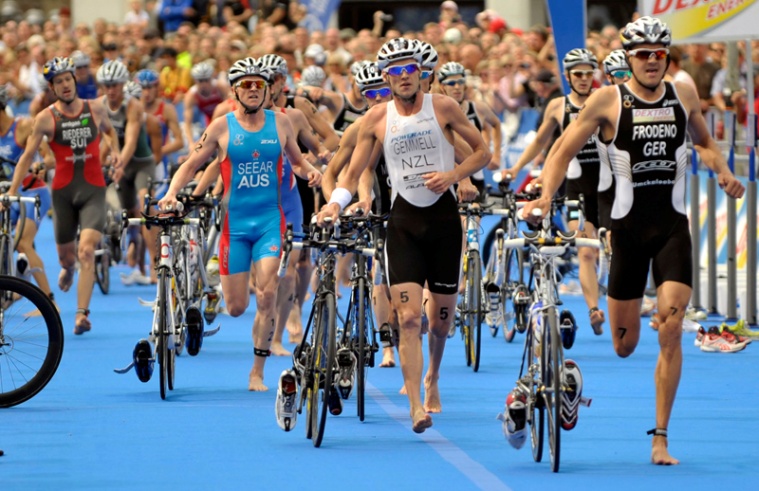 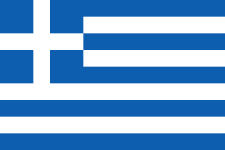 Οι πρωταθλητές 
προπονούνται

		Οι χαμένοι 
		παραπονιούνται
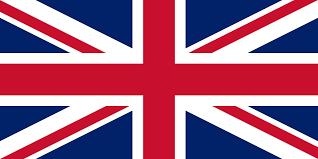 Refuse to lose!
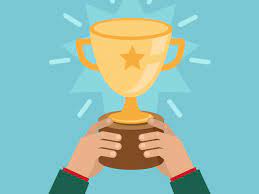 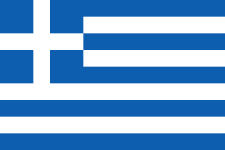 Μην δέχεσαι 
την αποτυχία!
Championat RACKETLON
Championat RACKETLON
Championat racketlon
Slogans chantés avec des tamboursen plastique (accueil à l’école)
Chanson en grec pour les sports de raquette
https://www.dropbox.com/s/qxn1a1dludxcig7/video-1654621109%281%29.mp4?dl=0